Display Driver Interface changes for Windows 7
Ameet Chitre
Senior Program Manager
Microsoft Corporation
Session Goals
Enumerate Display Driver Interface (DDI) changes in Windows 7
Explain the motivations
Performance achievements
Highlight the functionality
Required capabilities
Optional capabilities
Agenda
Windows 7 Display Driver Support
Functionality enabled by Windows 7 optimized drivers
Performance Improvements
Window Manager Improvements
Direct2D API support
Connecting & Configuring Displays
Improved Diagnosability
Video Improvements
Logo Changes
WDDM v1.1
Display Drivers Optimized for Windows 7
Best experience on Windows 7
Display Drivers In Windows 7
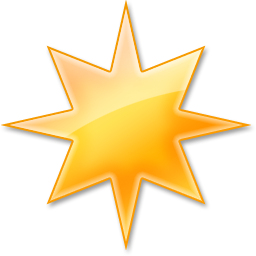 WDDM v1
Windows Vista Display Drivers
Go with the absolutely latest available drivers
XPDM
Many features will not work (e.g. lack of Aero)
Legacy driver model: being phased out
Graphics User Experience
Overview Of WDDM v1.1
“v1.1” - Incremental Driver Model change
Set of DDI changes for WDDM drivers
WDDM v1.1 Feature Set
Required capabilities
Optional capabilities
Required for Windows 7 Logo
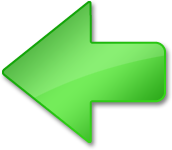 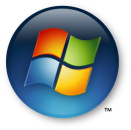 WDDM v1.1 Feature Set
WDDM v1.1 Feature Set
WDDM v1.1 Feature Set
WDDM v1.1 Feature Set
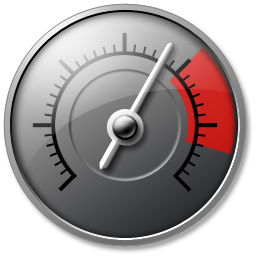 Graphics Performance
System Memory Savings
Benefit
Considerable system memory savings
Better responsiveness for same workload
Configurations that benefit
Systems with less system memory
Glass does not shut down after opening few windows
System memory available to other applications
Large Monitors
Scales to higher resolutions
Better advantage of desktop real estate
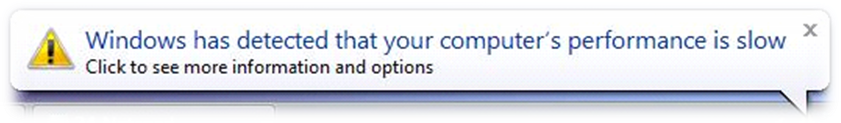 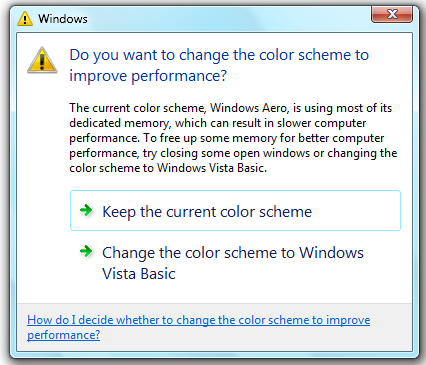 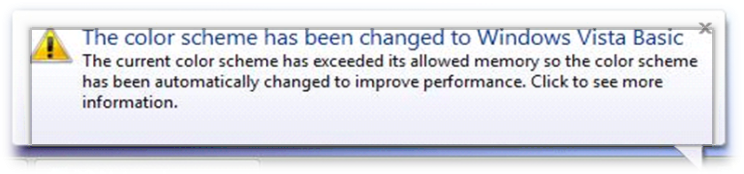 Application Scenarios
Factors determining Memory Savings
Class of application
Number of windows Open
Size of the window
Screen resolution
Class of Application
Applications which use both GDI & DirectX
GDI Applications
Memory Usage In Windows VistaCase 1 – Window with both GDI & DirectX content
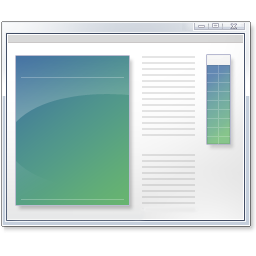 System memory allocation
1
GDI
DirectX application
3
2
GDI video memory allocation
DX video memory allocation
WDDM 
Graphics stack
Provided by:
Microsoft
Display driver
ISV
DWM Composition
IHV
Memory Usage In Windows 7Case 1 – Window with both GDI and DirectX content
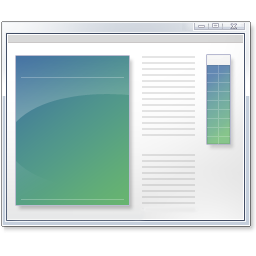 System memory allocation
1
GDI
DirectX application
3
1
GDI video memory allocation
DX video memory allocation
WDDM 
Graphics stack
Provided by:
Microsoft
Display driver
ISV
DWM Composition
IHV
Memory Usage In Windows VistaCase 2 – Window with GDI content
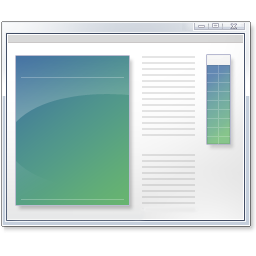 System memory allocation
1
GDI
2
GDI video memory allocation
Provided by:
Microsoft
ISV
DWM Composition
IHV
Memory Usage In Windows 7Case 2 – Window with GDI content
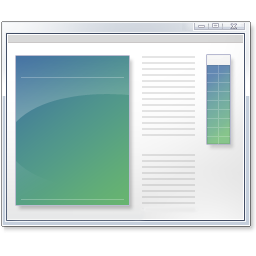 System memory allocation
1
GDI
1
GDI video memory allocation
WDDM
Provided by:
Display driver
Microsoft
ISV
DWM Composition
IHV
Memory savingsGDI Application windows
More open windows, more savings
Memory Saving:  One system memory surface per window
{System memory consumed by 1 window} = 
{Horizontal screen resolution} X {Vertical screen resolution} X 4 Bytes
WDDM v1.1 RequirementGDI Hardware Acceleration Interfaces
Support for common 2D operations:
Drawing operations:
BitBlt, ColorFill, AlphaBlend etc
Cleartype font support
Support for common ROPs
Support for Linear Heaps
Texture size of 8K X 8K
demo
Memory Savings
Ameet Chitre
Senior Program Manager
Desktop Graphics Technologies
Results
Note:  The above data compares system memory consumption only.
Preliminary data gathered on Windows 7 pre-release builds and subject to change
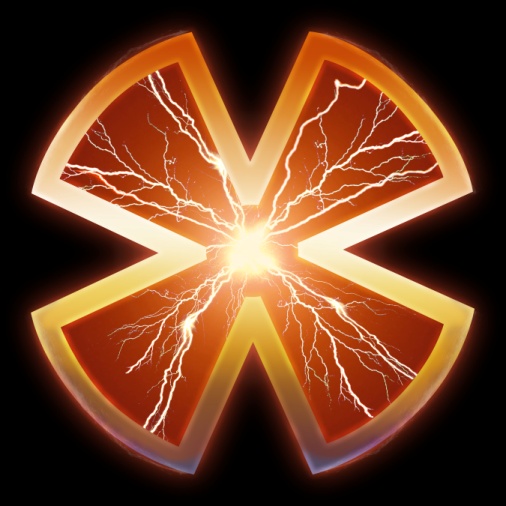 DirectX Benefits
Window Manager Changes
 Direct2D Layering
BGRA Format Support
WDDM v1.1 drivers require BGRA support
Enables clients to run on Direct3D10
Desktop Window Manager
Direct2D
WDDM v1 drivers
DWM will run on “10Level9”
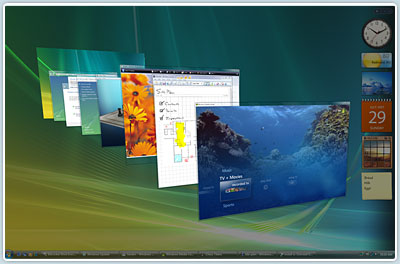 Desktop Running On Direct3D10
DWM Core
DWM Core
DXGI
Direct3D10
Direct3D9
10Level9
D3D9 UMD
DWM utilizes the D3D10API on DX10 or DX9 hardware
Native D3D10 API on DX10 hardware
Runs through 10Level9 on DX9 hardware
Provided by:
D3D9 UMD
Microsoft
D3D10 UMD
ISV
IHV
Direct2D Layering
Direct2D
Application
Direct2D
DXGI
Direct3D10
10Level9
Provided by:
Microsoft
ISV
D3D9 UMD
IHV
D3D10 UMD
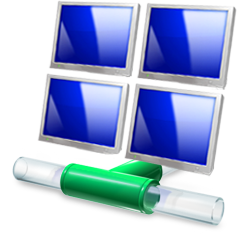 Connecting and Configuring Displays
CCD – WDDM v1.1 Improvements
Better Aspect Ratio Scaling
New API for control panel applets
Three modes of scaling
Centered
Stretched
Aspect Ratio preserving Stretched
Reliable “always present” monitor modes
Most common modes needed when…
…there is no EDID
…there is a Switchbox connected
OS asks driver for a set of modes
Better synchronization with IHV applets
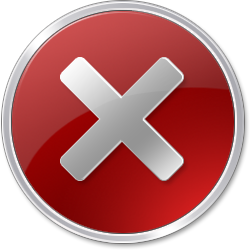 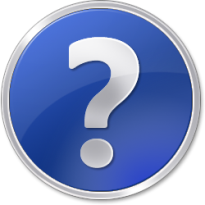 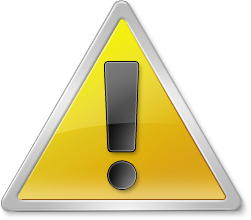 Improved Diagnosability
Improved Diagnosability - TDRs
TDR Data breakout per category
Two categories of TDRs
Preemption TDRs
GPU is unable to complete a task within the sanctioned time
VSync TDRs
Cause of VSync TDRs –
Issues related to the VSync Interrupt
Common scenarios – 
Clone Mode, Multi-monitor
OS or WDDM driver bugs
Relatively easy to fix once found
Hurdle - Lack of diagnosability data!
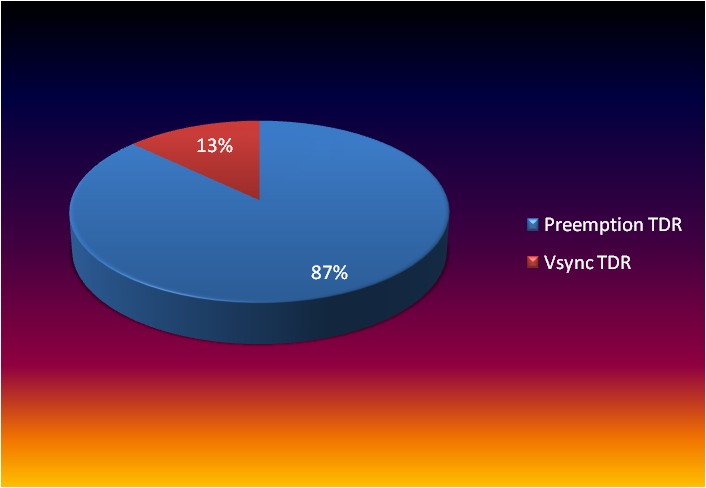 Source:  Opt-in Customer data from Windows Error Reporting; data snapshot: September 2008
Data Collection Requirement
FPO Optimizations
FPO (Frame Pointer Omission) Optimization needs to be disabled
Problem with FPO Optimization
Very difficult or almost impossible to debug
Example - Performance analysis
Stack frames on key events lost
Requirement
WDDM v1.1 drivers be built with the FPO Optimization flag disabled
Applicable only for the Kernel Mode driver
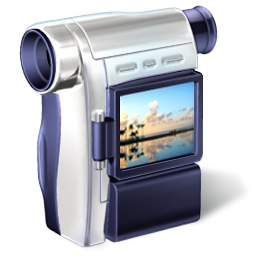 Video Playback Enhancements
Video Playback
Decode
GPU Based Content Protection
Enable MCE in windowed mode with Aero (DWM) On
Standardized AES 128 bit Encryption
APIs for Encryption between CPU and GPU
Video
Processing
DXVA-HD
Unified Interface for HD Video Playback
Presentation
Overlay DDI
Improved Performance
Enables ISV players with AERO (DWM) On
Output
Protection
OPM DDI
Usable outside Media Foundation
Multi-Adapter ConfigurationsDefinitions
Homogeneous Multi-Adapter
Two or more graphics adapters
All adapters use the same display driver
E.g. two adapters from the same IHV
Heterogeneous Multi-Adapter
Two or more graphics adapters
Each adapter uses a different display driver
E.g. each adapter is from a different IHV
Multi-Adapter ScenarioHeterogeneous Graphics Adapters
Windows Vista
Windows 7
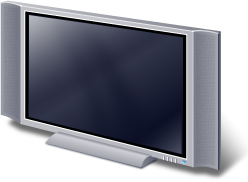 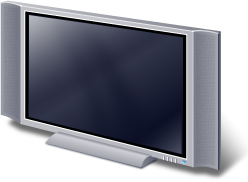 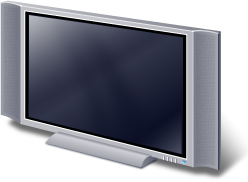 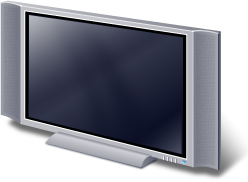 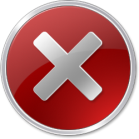 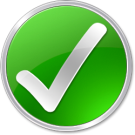 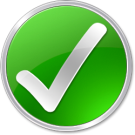 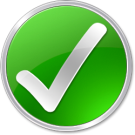 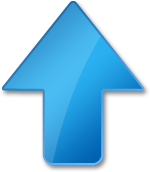 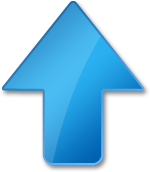 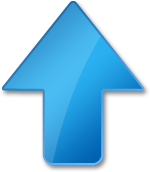 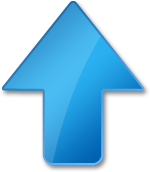 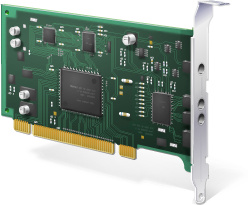 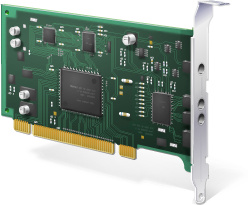 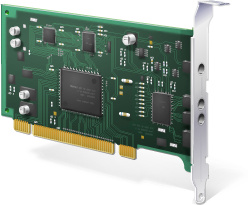 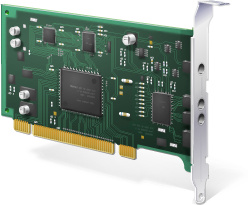 IHV B
IHV A
IHV A
IHV B
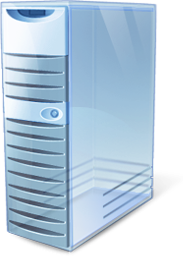 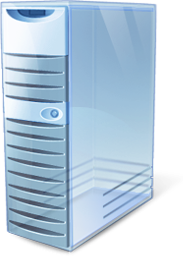 Multi-Adapter Behaviour
Could be homogeneous or heterogeneous
No Memory Savings benefit

Driver Model
All WDDM v1.1-capable
DWM and D2D will use Direct3D10
At least one WDDM v1-capable
DWM and D2D will use 10Level9
Phasing Out XPDM
XPDM will not get a Win7 client logo
Win7 UMPCs can ship with WDDM v1
XPDM allowed for Win7 Server logo
XPDM allowed to install on Win7
Signed drivers required for X64
Signed for Windows Server 2008 or Vista
Unsigned allowed only for x86
Proposed Logo Requirements
Call To Action
Build systems with DirectX 10.x/11 GPUs
Test with pre-release WDDM v1.1 drivers
Test custom driver packages for mobiles
Test DirectX games with WDDM v1.1 drivers
Refer to Win7 proposed Logo requirements
Test variety of hardware configurations
Maintain complete 64-bit parity
Additional Resources
See us at the DirectX booth in the Expo Hall
Web Resources
Whitepapers:  http://www.microsoft.com/whdc/display 
Other Resources:  http://msdn.microsoft.com/directx 
Related Sessions
GRA-T515:  DirectX – Core Graphics for Windows 7
GRA-T516:  DirectX11
GRA-T517:  GPU Compute
GRA-T584:  Working with the Windows 7 Graphics Architecture
GRA-T585:  Video Improvements in Windows 7
GRA-T634:  GPU Performance and GPU/CPU Interactions in Windows 7
GRA-P581:  Panel:  Application of General Purpose Compute
GRA-C640:  Validating Graphics Scenarios in Windows 7
MBL-T579:  Connecting Projectors and Using Docking Stations with Windows 7
GRA-C666:  Connecting and Configuring Displays in Windows 7
Contact information
Directx @ Microsoft.com
Please Complete A Session Evaluation FormYour input is important!
Visit the WinHEC CommNet and complete a Session Evaluation for this session and be entered to win one of 150 Maxtor® BlackArmor™ 160GB External Hard Drives50 drives will be given away daily!





http://www.winhec2008.com
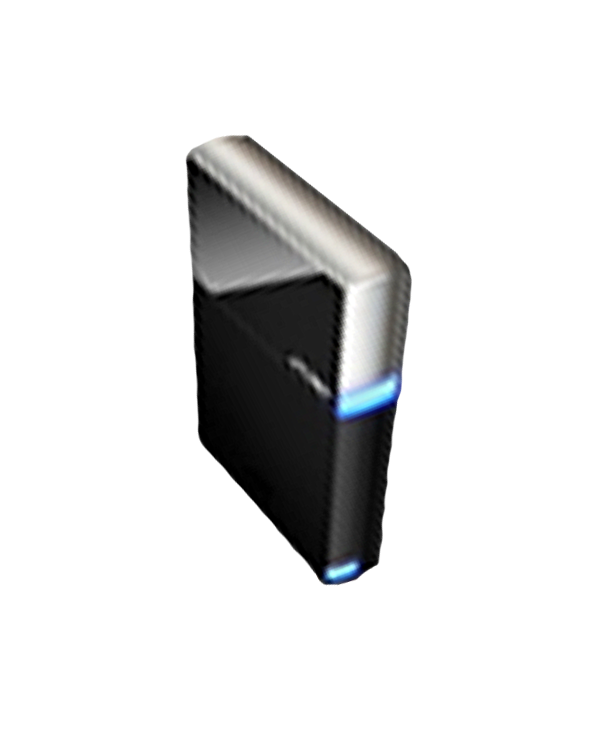 BlackArmor Hard Drives provided by:
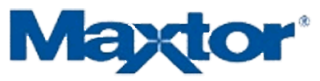 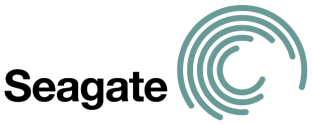 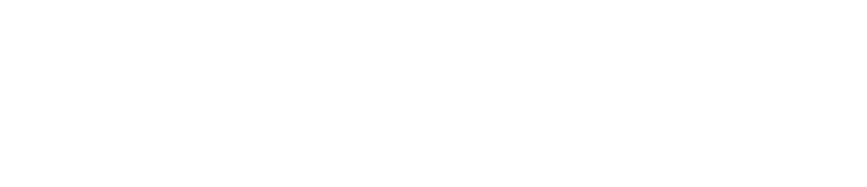 © 2008 Microsoft Corporation. All rights reserved. Microsoft, Windows, Windows Vista and other product names are or may be registered trademarks and/or trademarks in the U.S. and/or other countries.
The information herein is for informational purposes only and represents the current view of Microsoft Corporation as of the date of this presentation.  Because Microsoft must respond to changing market conditions, it should not be interpreted to be a commitment on the part of Microsoft, and Microsoft cannot guarantee the accuracy of any information provided after the date of this presentation.  MICROSOFT MAKES NO WARRANTIES, EXPRESS, IMPLIED OR STATUTORY, AS TO THE INFORMATION IN THIS PRESENTATION.
Using SubtitlesSubtitle color
Example of a slide with a subtitle
Set the slide title in “Title Case”
Set subtitle in “Sentence case”
Generally set subtitle to 36pt or smallerso it will fit on a single line
The subtitle color is defined for thistemplate but must be selected;On the font color palette, select thecolor to the right of title color
Code SampleHow to show code in a slide
Call out in a box 
Use 14pt Lucida Console 
Make sure your code will compile
using System;public class Class1 {
   public static void Main () {
       Console.WriteLine (“Hello World!”);
   }}
Example Diagram
Applications
Provided by:
Microsoft
User
ISV
Device Class Driver
Kernel
Device Class Driver
Device Class Driver
IHV
OEM
Minidriver
ACPI Driver
Bus Class Driver
Std Dev.
Value-added
System hardware
Non-std Dev.
Core (Fixed)
System hardware
Non-std. Dev.